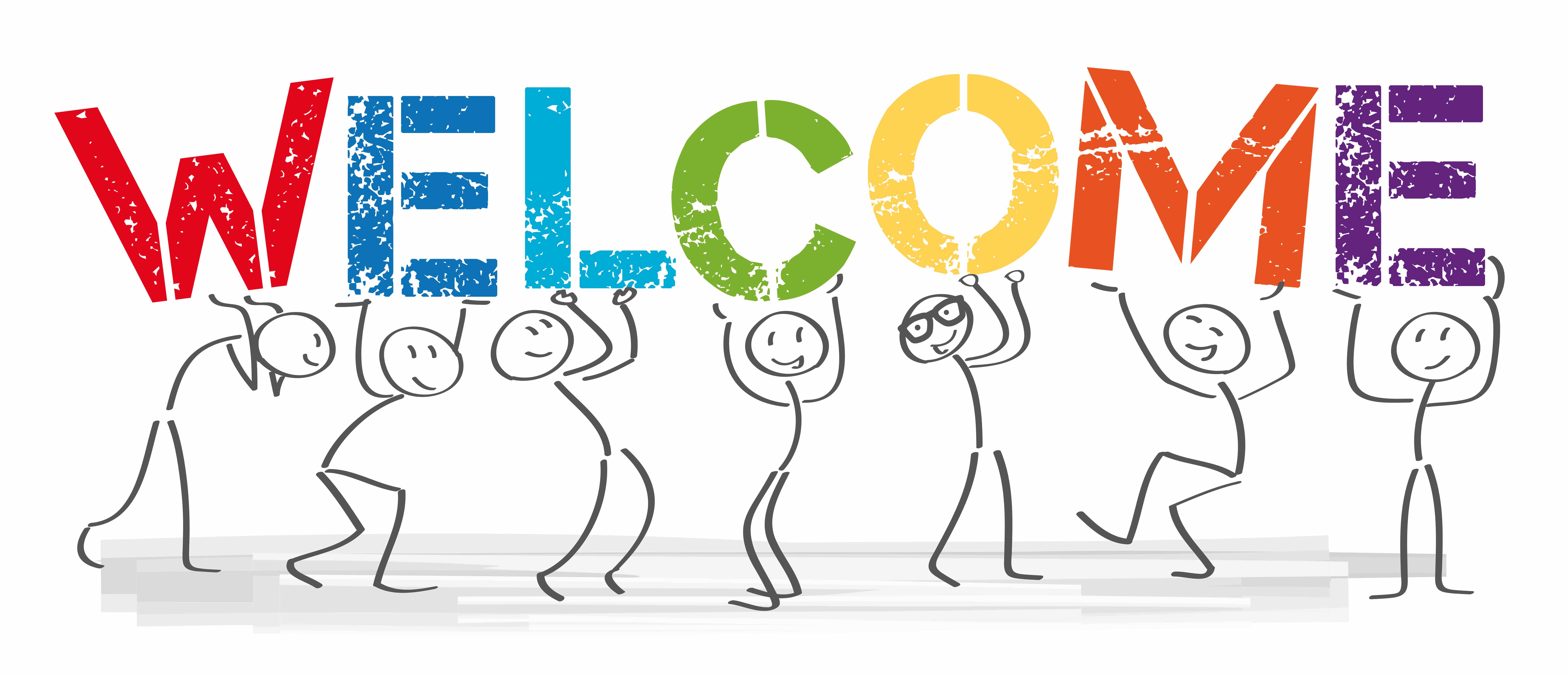 HOMEWORK
UNIT 6: SPORTS
Lesson 2
READING - Page 74.
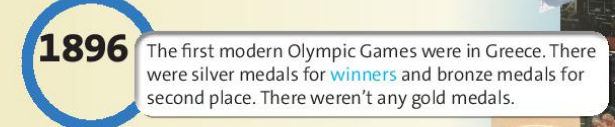 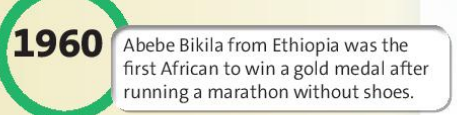 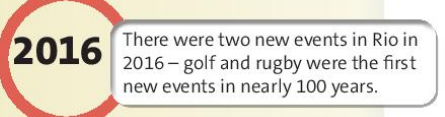 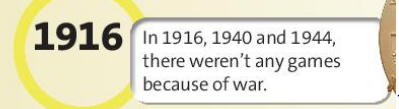 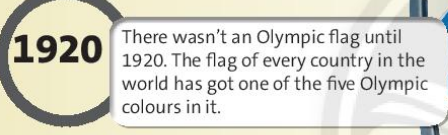 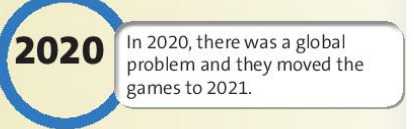 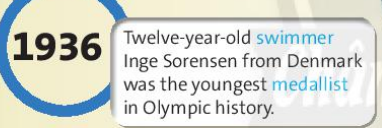 => Swimming, marathon / running, 
golf, rugby.
Activity 2:
False
(There were only silver and bronze medals.)
True
False
(She was from Denmark.)
True
False
(They were Olympic sports for the first time in 2016.)
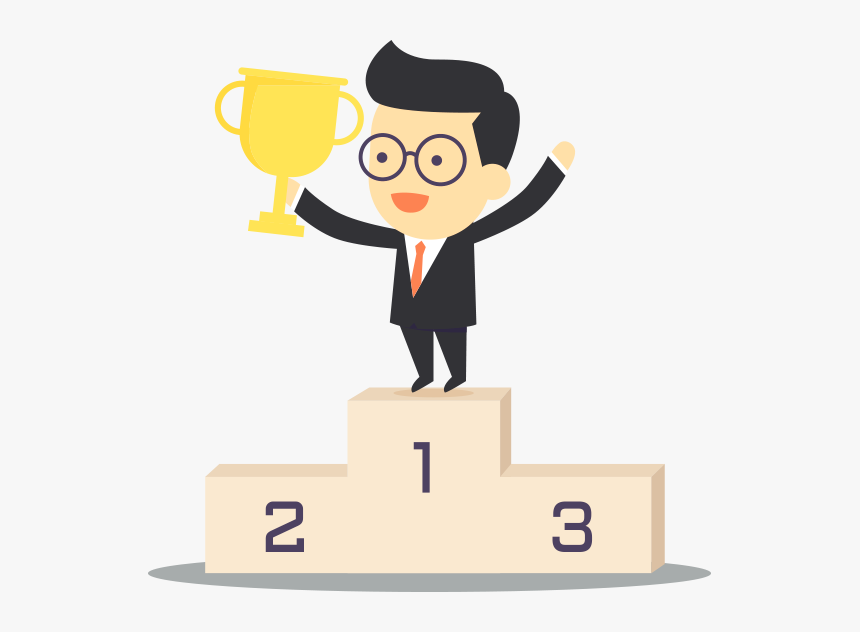 1.winner (n)  
/ˈwɪnə(r)/
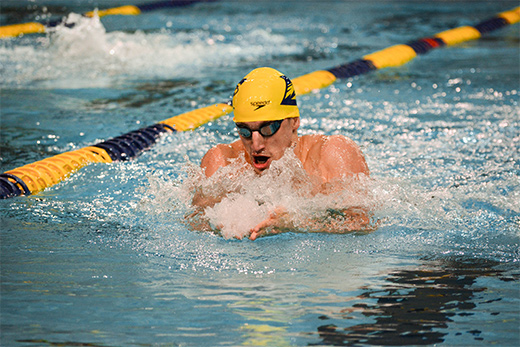 2. swimmer (n)     
/ˈswɪmər/
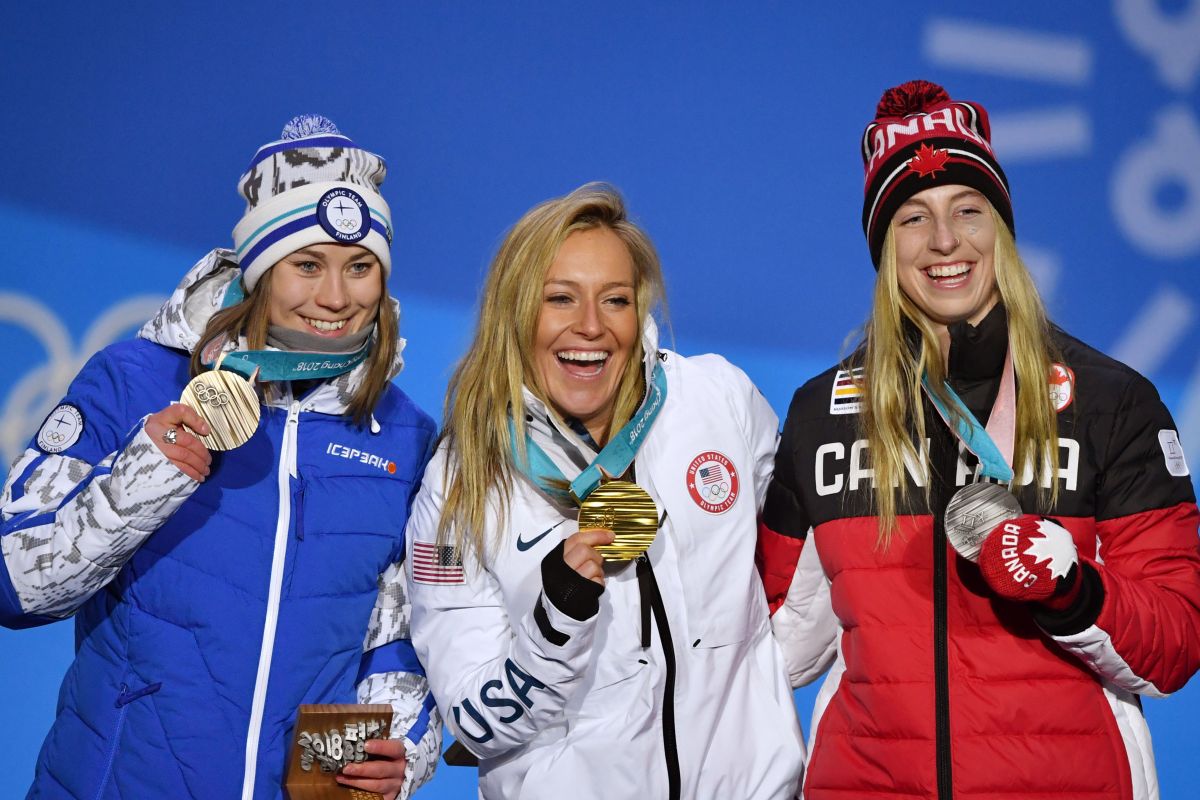 3. medallist (n)
 /ˈmedəlɪst/
Complete the sentences with the blue words 
from the text.
winner
1. A ______________ wins a competition. 
2. A ______________wins a medal. 
3. A ______________swims.
medallist
swimmer
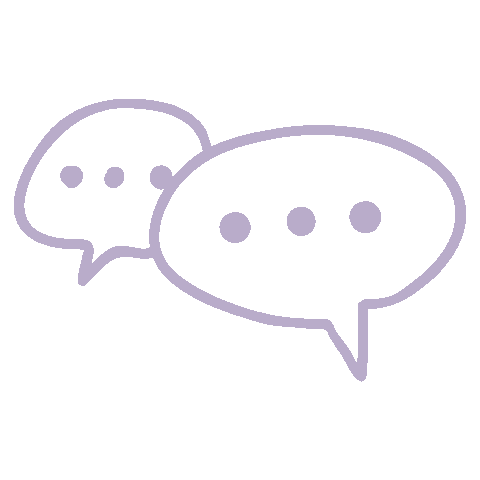 Which piece of information in the text do you think is the most interesting? 
What sports do you like watching in the Olympics?
HOMEWORK
Learn by heart all the new words.
Workbook: page 46.
Prepare Lesson 3 – LANGUAGE FOCUS.
Thank you!
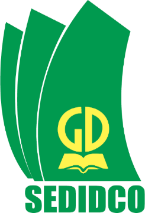 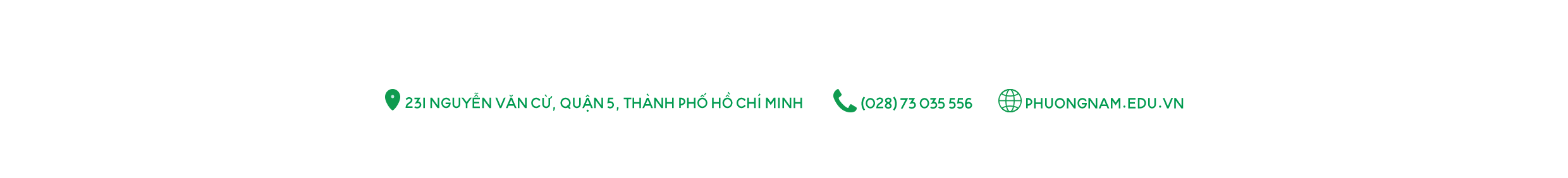 CTCP ĐẦU TƯ VÀ PHÁT TRIỂN GIÁO DỤC PHƯƠNG NAM
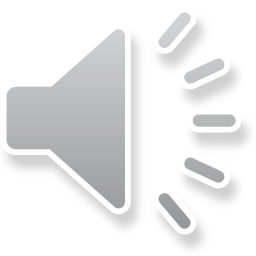